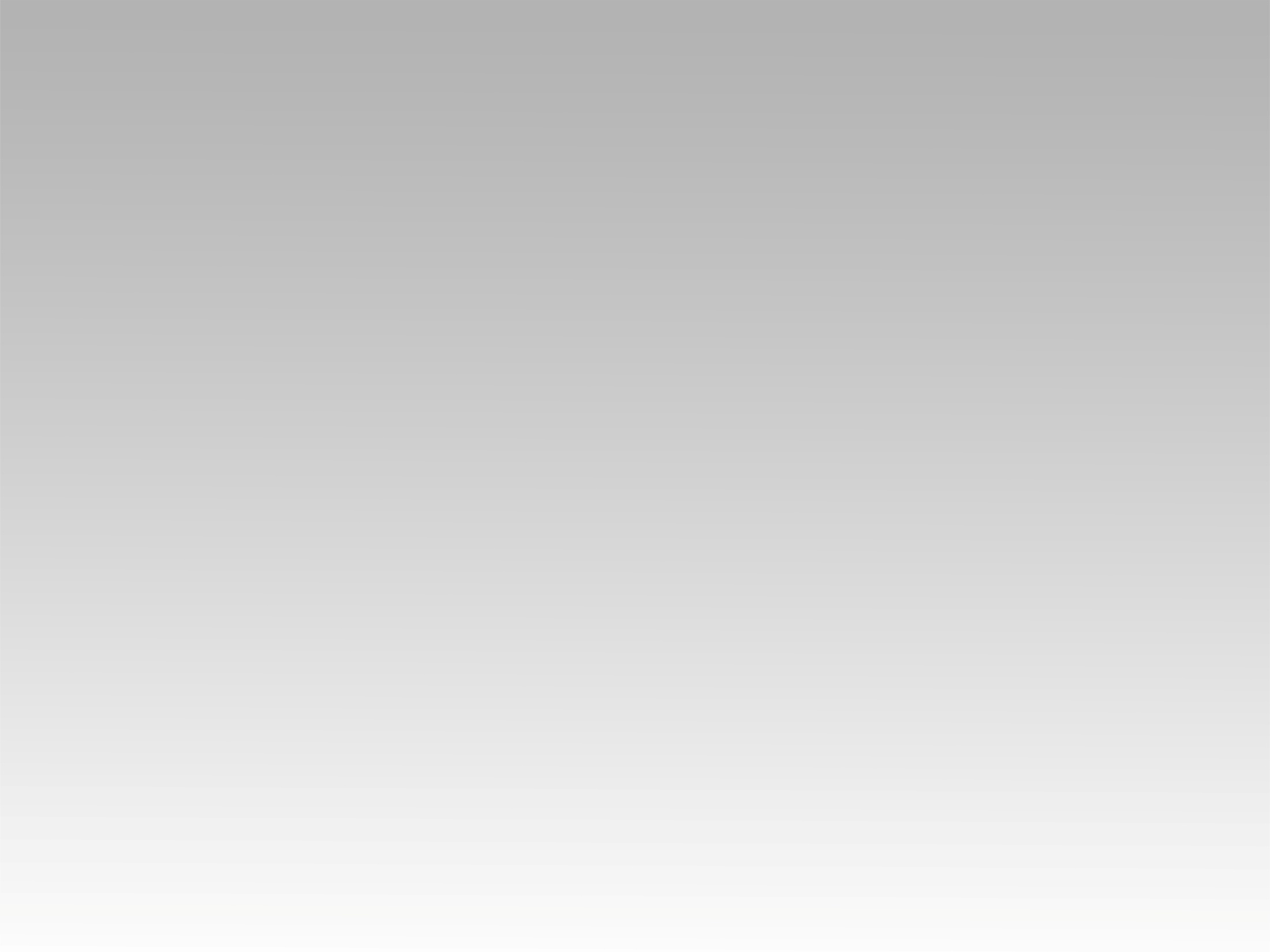 تـرنيــمة
بين يديك الحانية
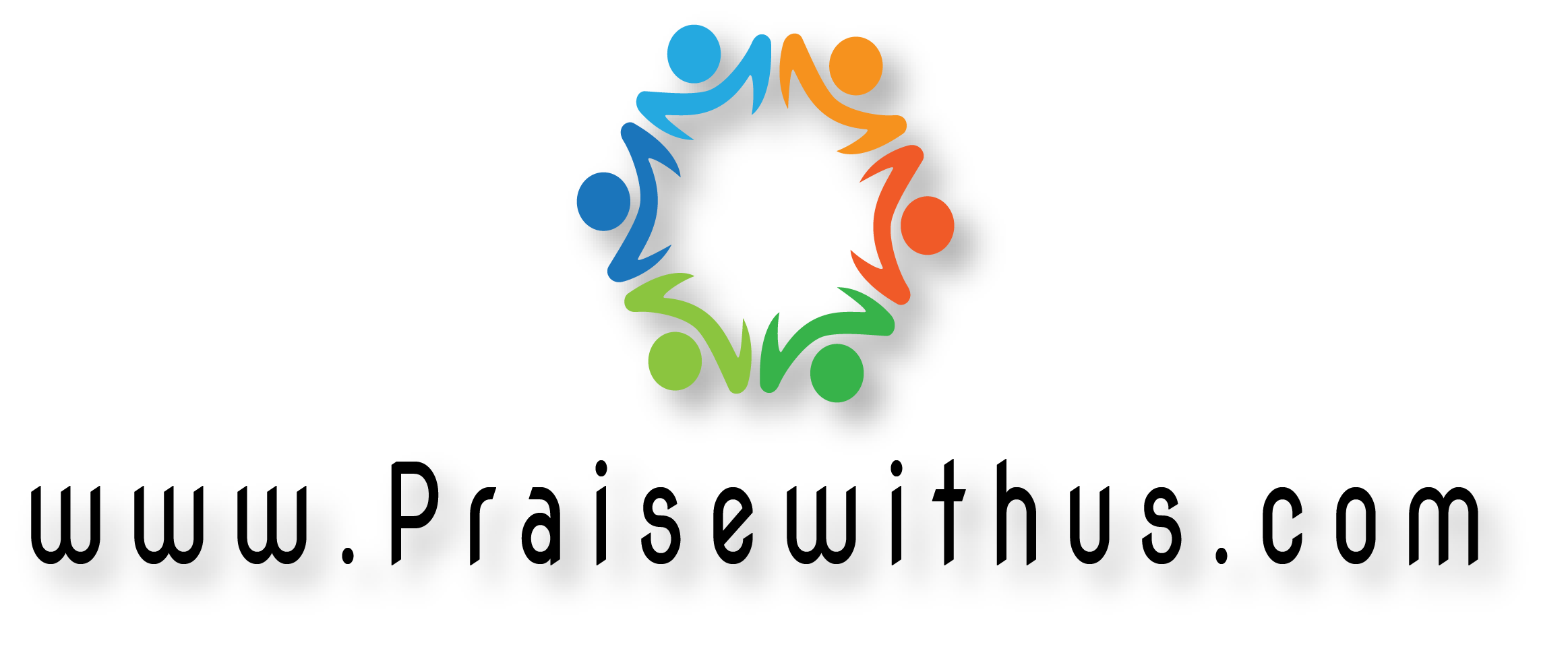 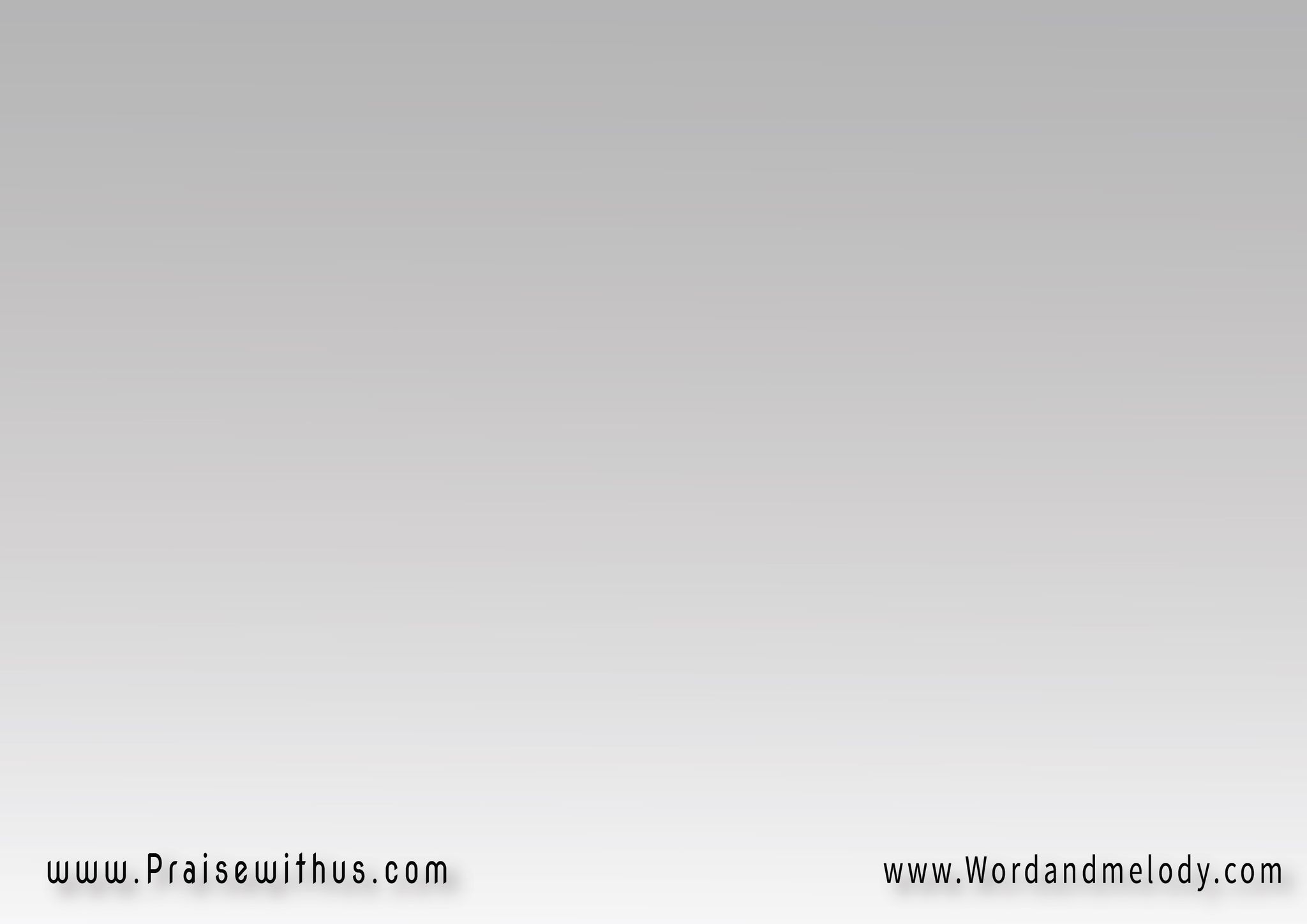 1- (بَيْنَ يَدَيْكَ الحَانِيَــــةوَضَعْتُ رَأسِي في سَلامْإذ لِي عَيْنَــــــــاكَ سَيِّدِيترْعَى وُجُــودِي لا تَنامْ)2
bayna yadayka elhania waDaato raasi fi salameth li aaynaka sayedi taraa wojodi la tanam

In Your compassionate hands I place my head in peace, for Your eyes, Master, always watch me.
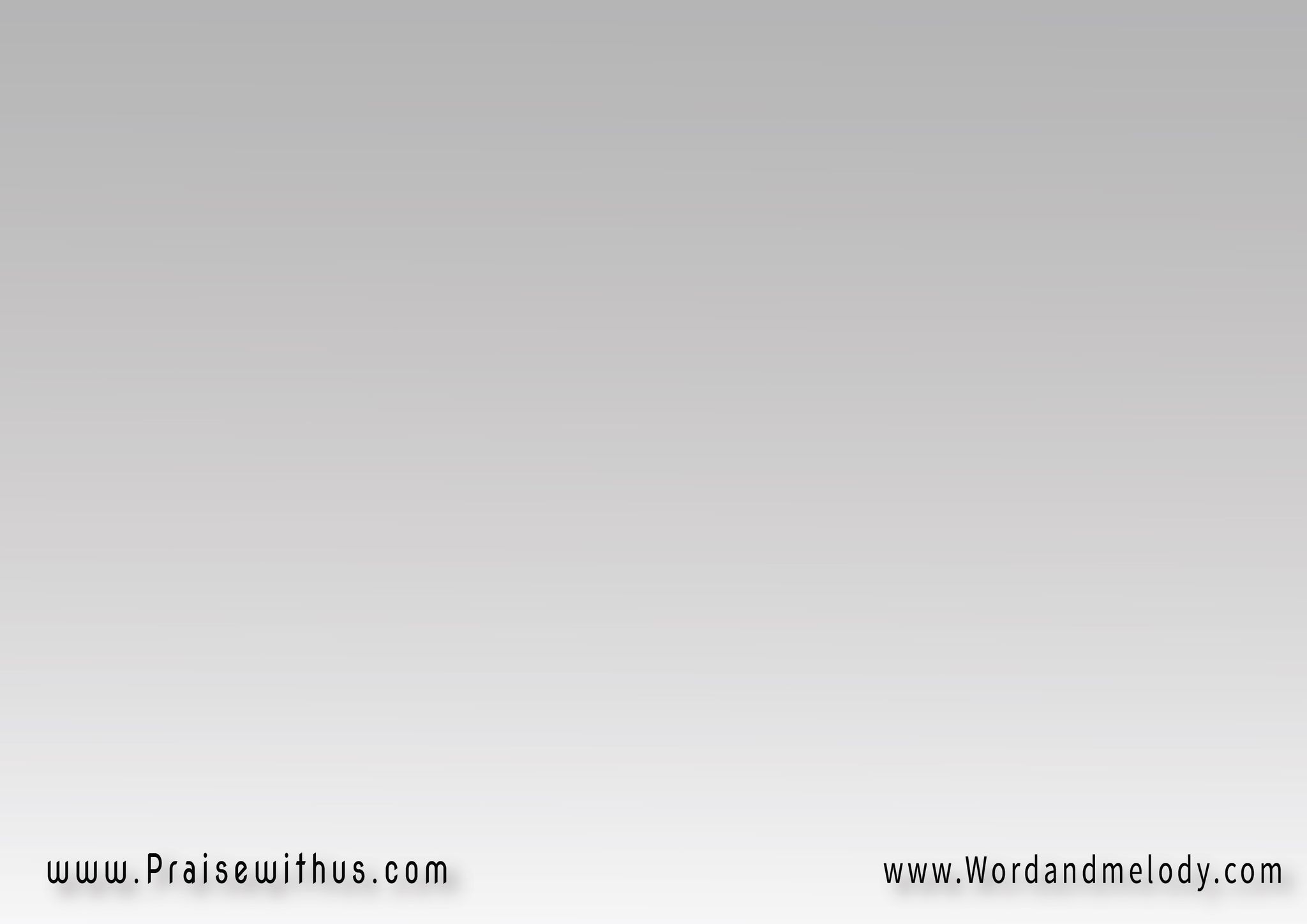 القرار:سَتبْقى لِي خِلِّي الوَفِي   ضَمَانَ قلبِي وضَامِنيقيثارَتِي فِي وَحْدَتِــــي   ترْنِيمَتي فِي غُرْبَتــــيففيكَ لِي ياسَيِّــــــــدِي   أُنشـــودَةٌ لا تَـنْتهـــــي

satabqa li  khili elwafi  Damana qalbi  wa Dameniqitharati fi wahdati  tarnimati fi ghorbatifa fika li ya sayedi  onshodaton la tantahi

You will always be my faithful Friend, the Peace
 of my heart and my Keeper. My Music in my lonely time,
 my Song in the wilderness. My Song will never end.
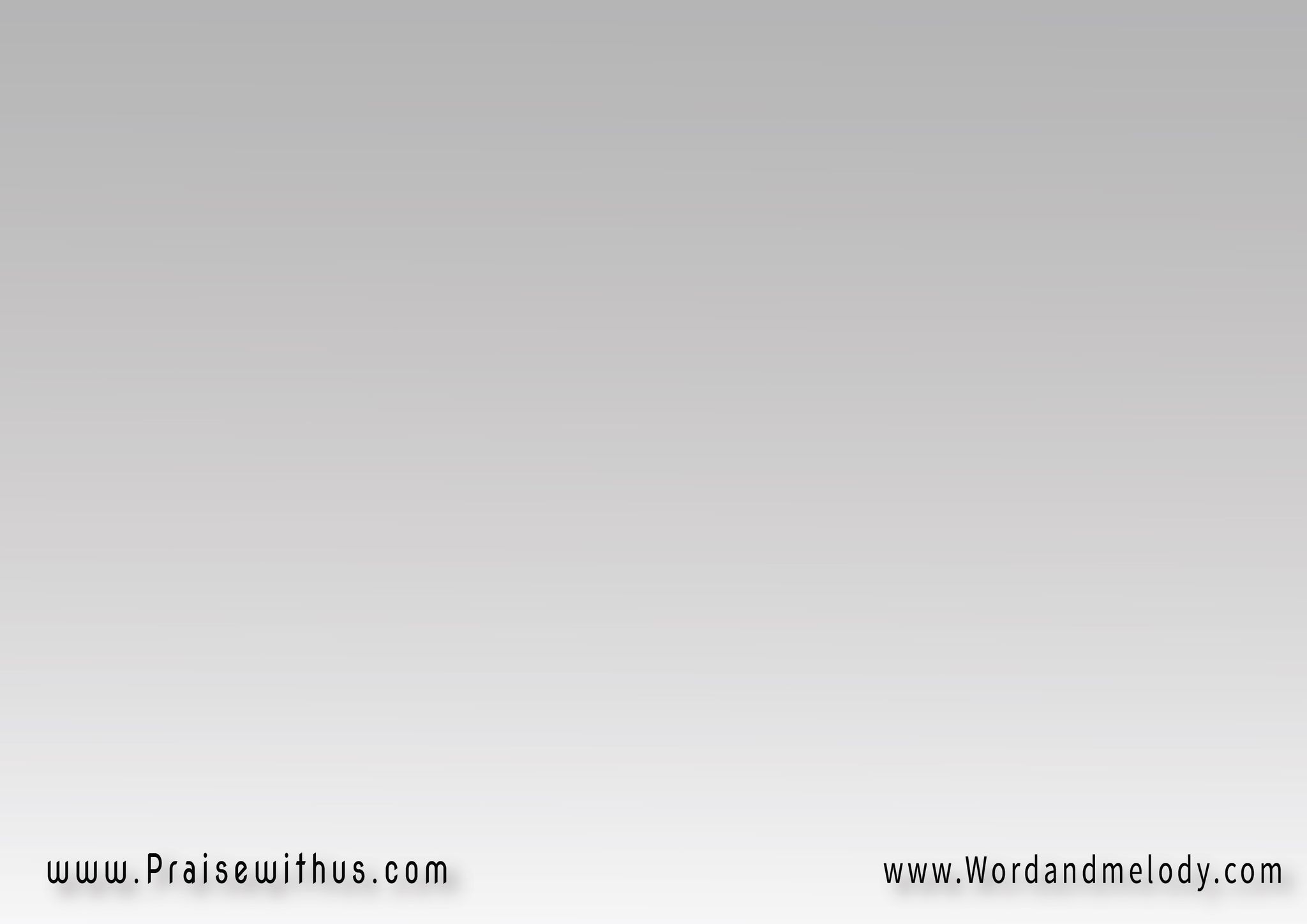 2- (إنْ أثقَلَتْ رَأسِي الهُمُومْأوْ إنْ بَدَتْ شَـــــــــــقاوَتِيأجْري إليْكَ أرْتَمِي  فحِضْنُكَ وِسَادَتي)2
in athqalat raasi elhomom aw in badat shaqawatiajri elayka artami fa hiDnoka wesadati



If worries burden my mind and I get miserable; I’ll
 run and throw myself in Your bosom which will comfort me.
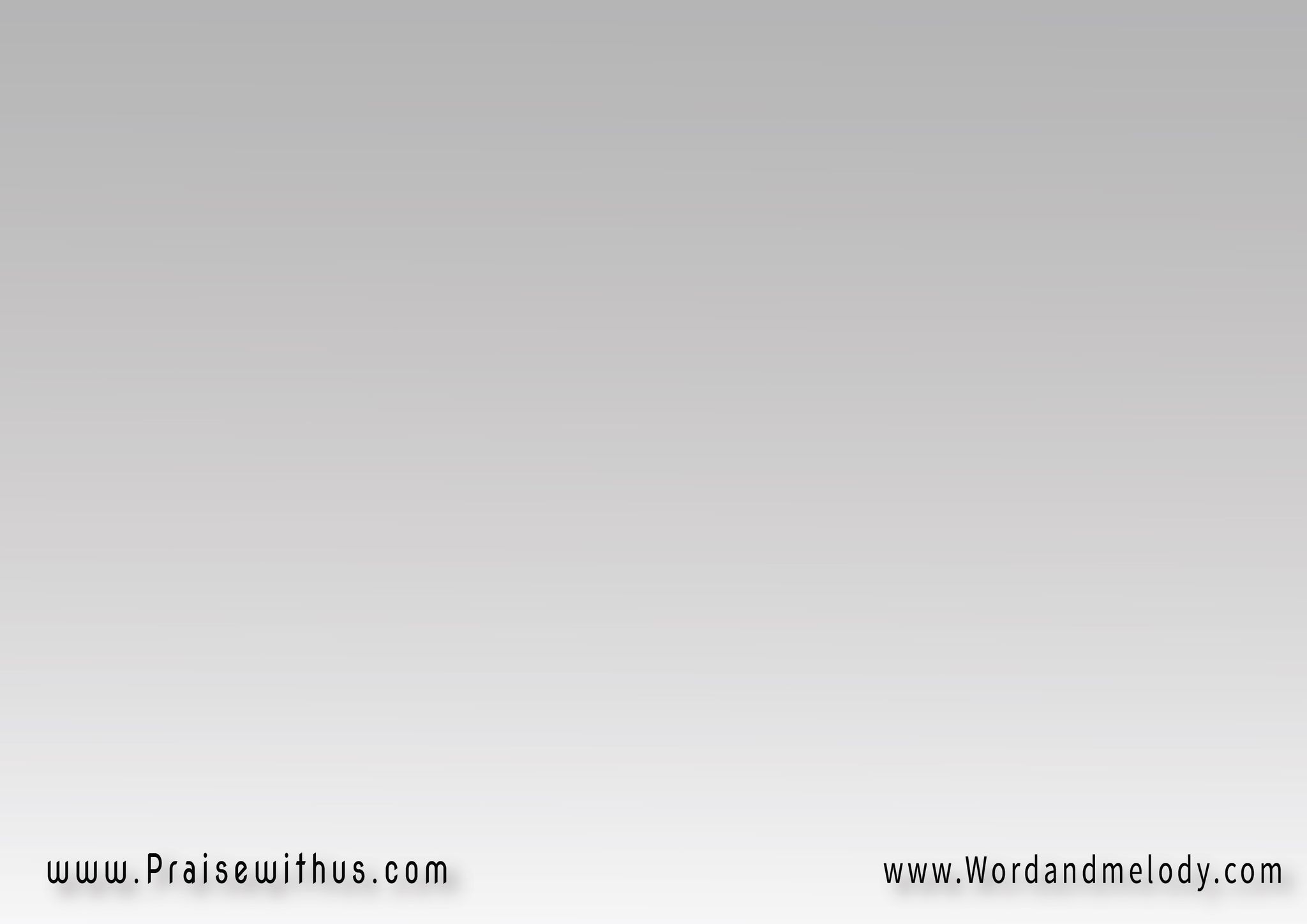 القرار:سَتبْقى لِي خِلِّي الوَفِي   ضَمَانَ قلبِي وضَامِنيقيثارَتِي فِي وَحْدَتِــــي   ترْنِيمَتي فِي غُرْبَتــــيففيكَ لِي ياسَيِّــــــــدِي   أُنشـــودَةٌ لا تَـنْتهـــــي

satabqa li  khili elwafi  Damana qalbi  wa Dameniqitharati fi wahdati  tarnimati fi ghorbatifa fika li ya sayedi  onshodaton la tantahi

You will always be my faithful Friend, the Peace
 of my heart and my Keeper. My Music in my lonely time,
 my Song in the wilderness. My Song will never end.
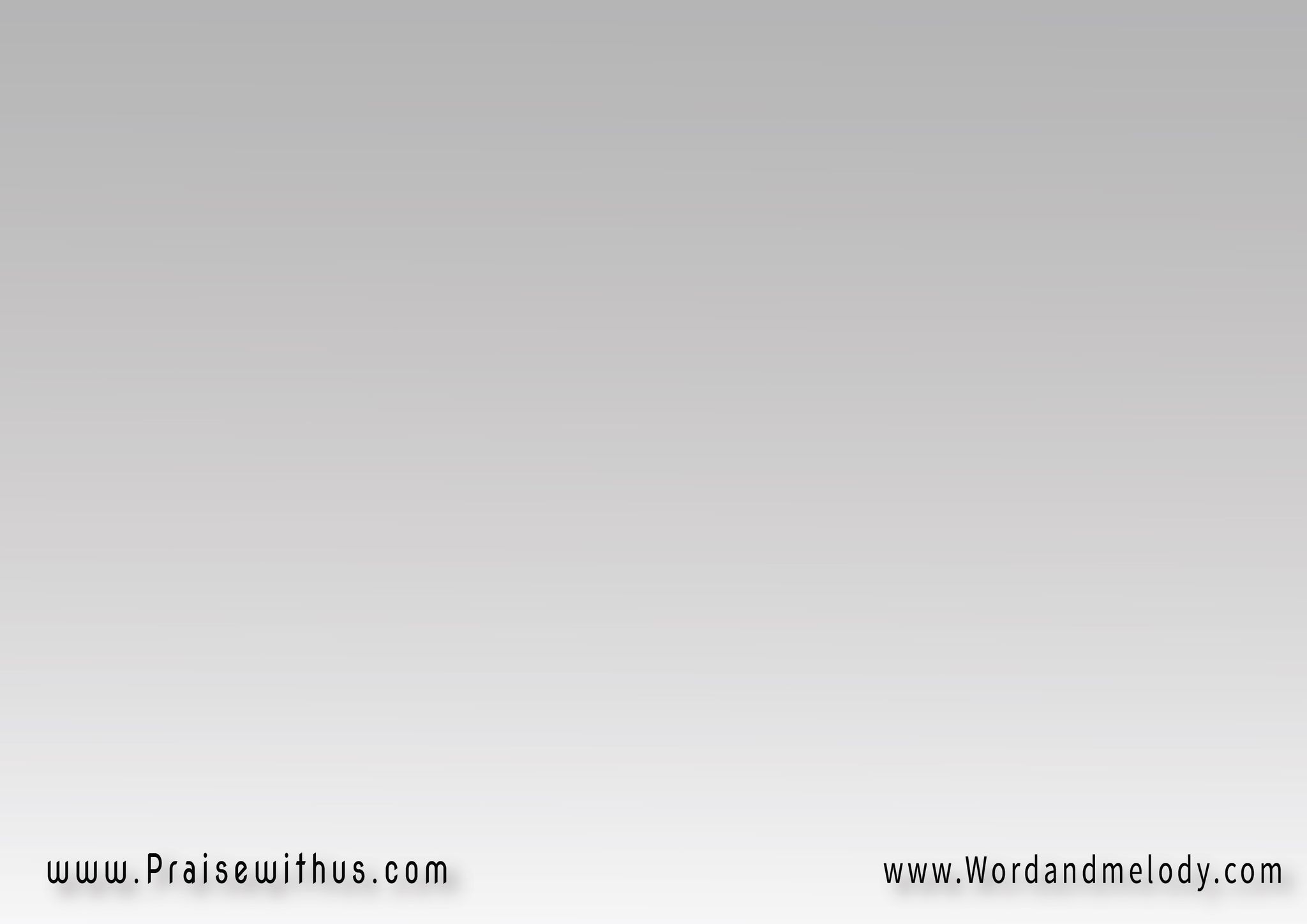 3- (سَتبْقَى لِي يا سَيِّدِيأباً عَلى مَرِّ الزَّمَــــــانْسَتبْقى حُبَّاً كامِلاً  بَلْ رَائِعاً يُحْيي الكَيانْ)2


satabqa li ya sayedi aban aala mari elzzaman  satabqa hobban kamelan bal raeaan yohii elkayan

You will always be my Father through life. You will always be the complete Love that revives my soul.
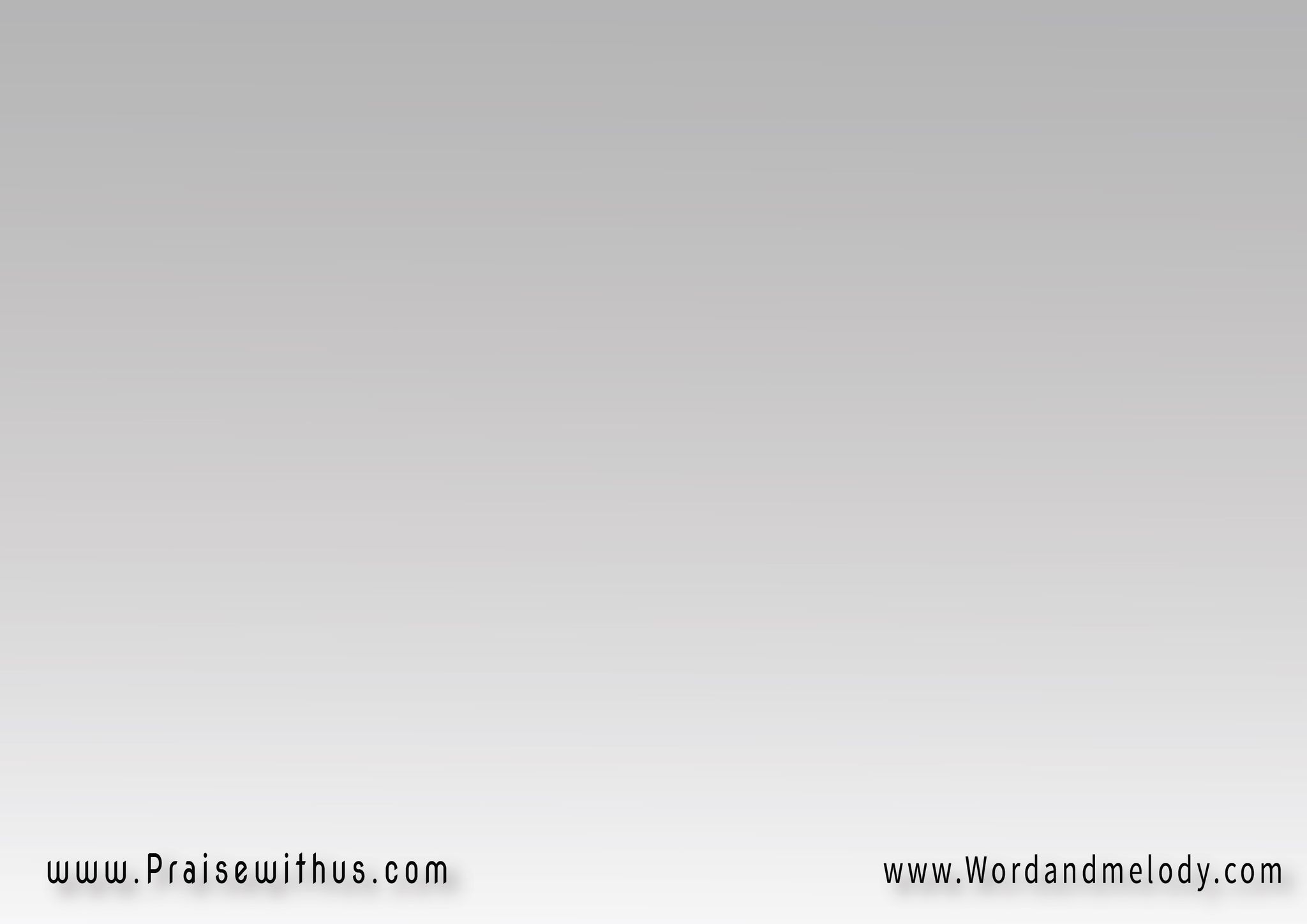 القرار:سَتبْقى لِي خِلِّي الوَفِي   ضَمَانَ قلبِي وضَامِنيقيثارَتِي فِي وَحْدَتِــــي   ترْنِيمَتي فِي غُرْبَتــــيففيكَ لِي ياسَيِّــــــــدِي   أُنشـــودَةٌ لا تَـنْتهـــــي

satabqa li  khili elwafi  Damana qalbi  wa Dameniqitharati fi wahdati  tarnimati fi ghorbatifa fika li ya sayedi  onshodaton la tantahi

You will always be my faithful Friend, the Peace
 of my heart and my Keeper. My Music in my lonely time,
 my Song in the wilderness. My Song will never end.
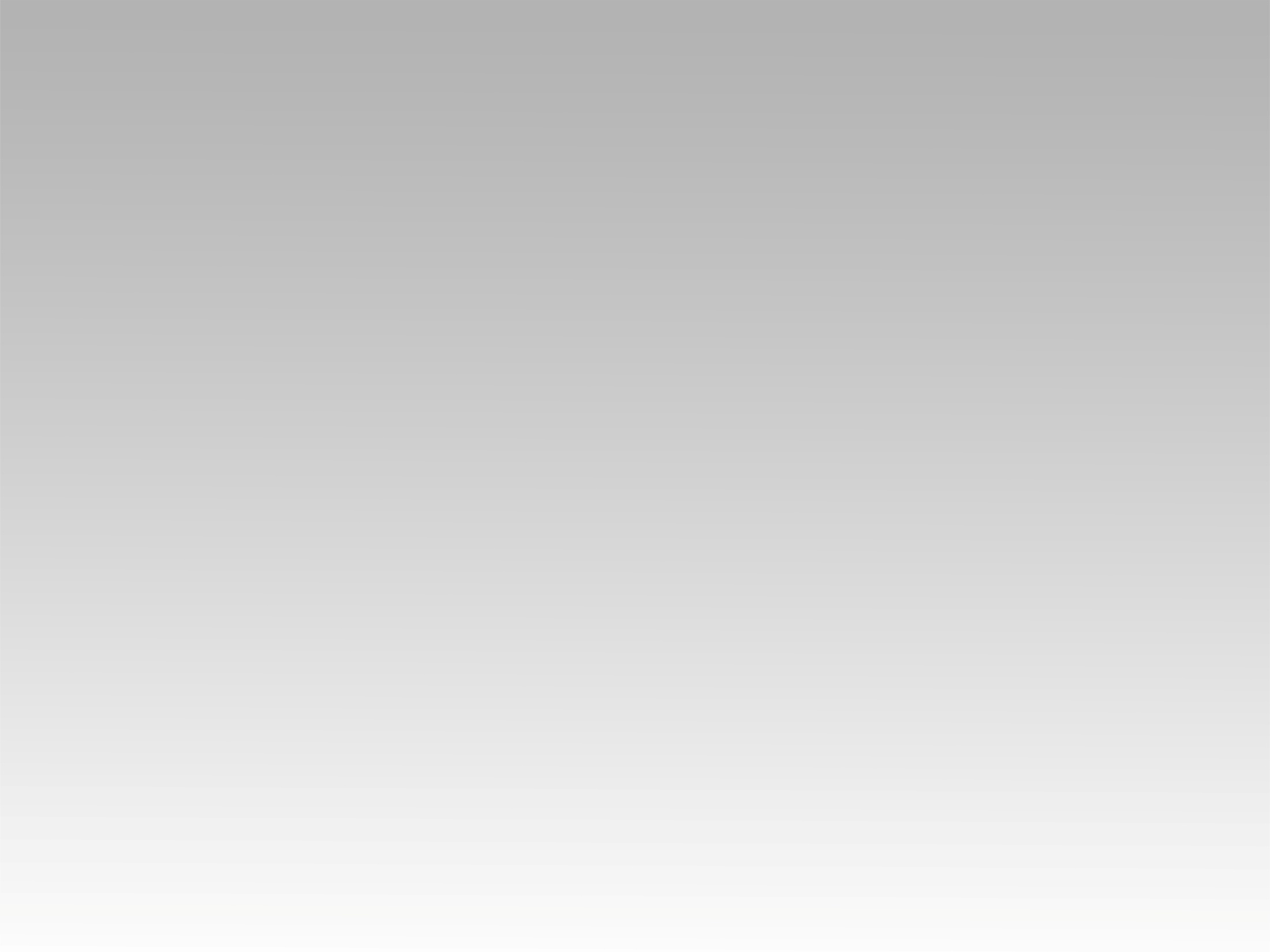 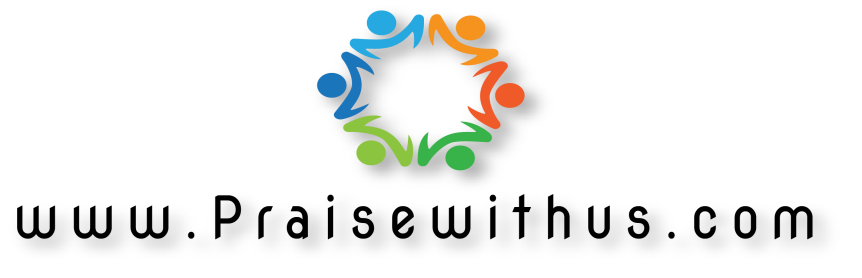